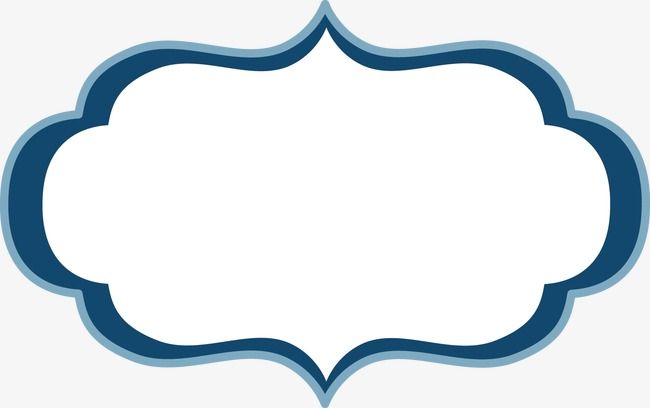 Εδώ Πολυτεχνείο
17 Νοεμβρίου 1973
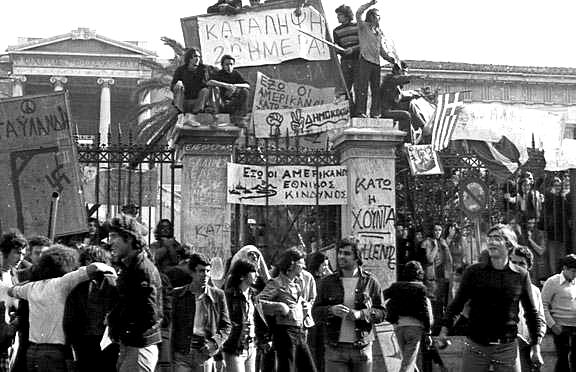 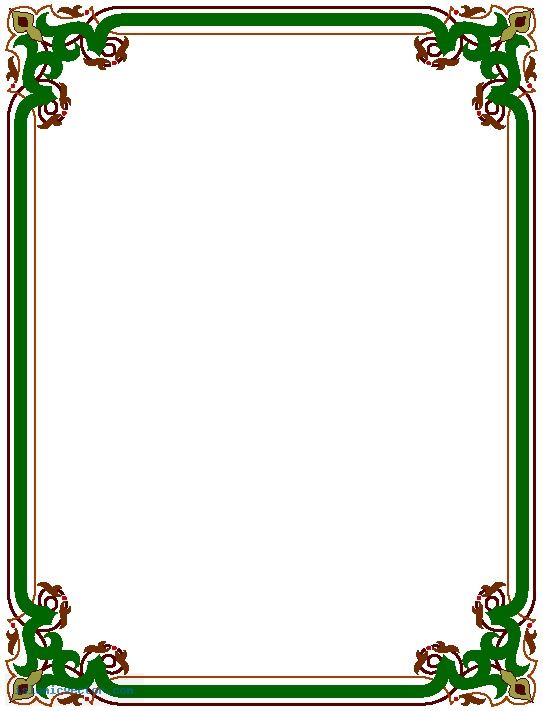 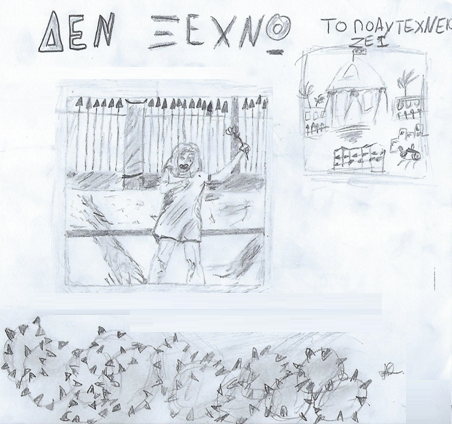 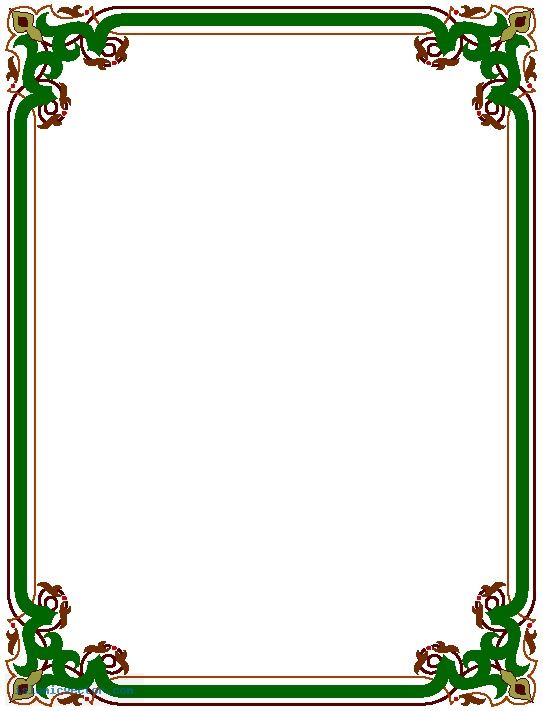 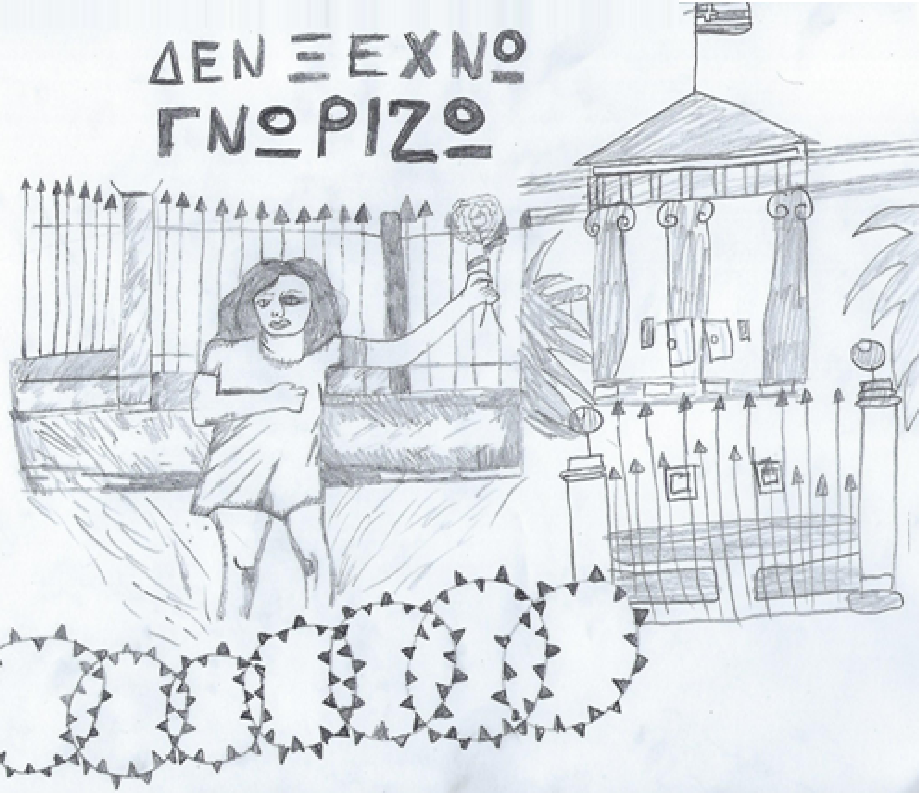 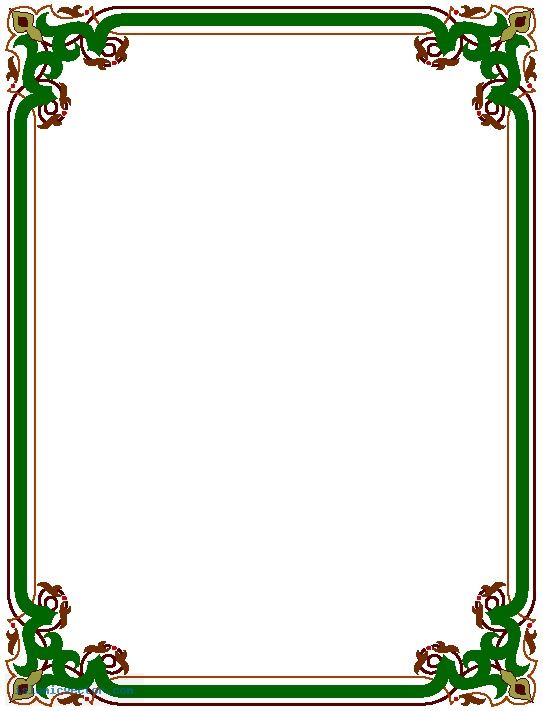 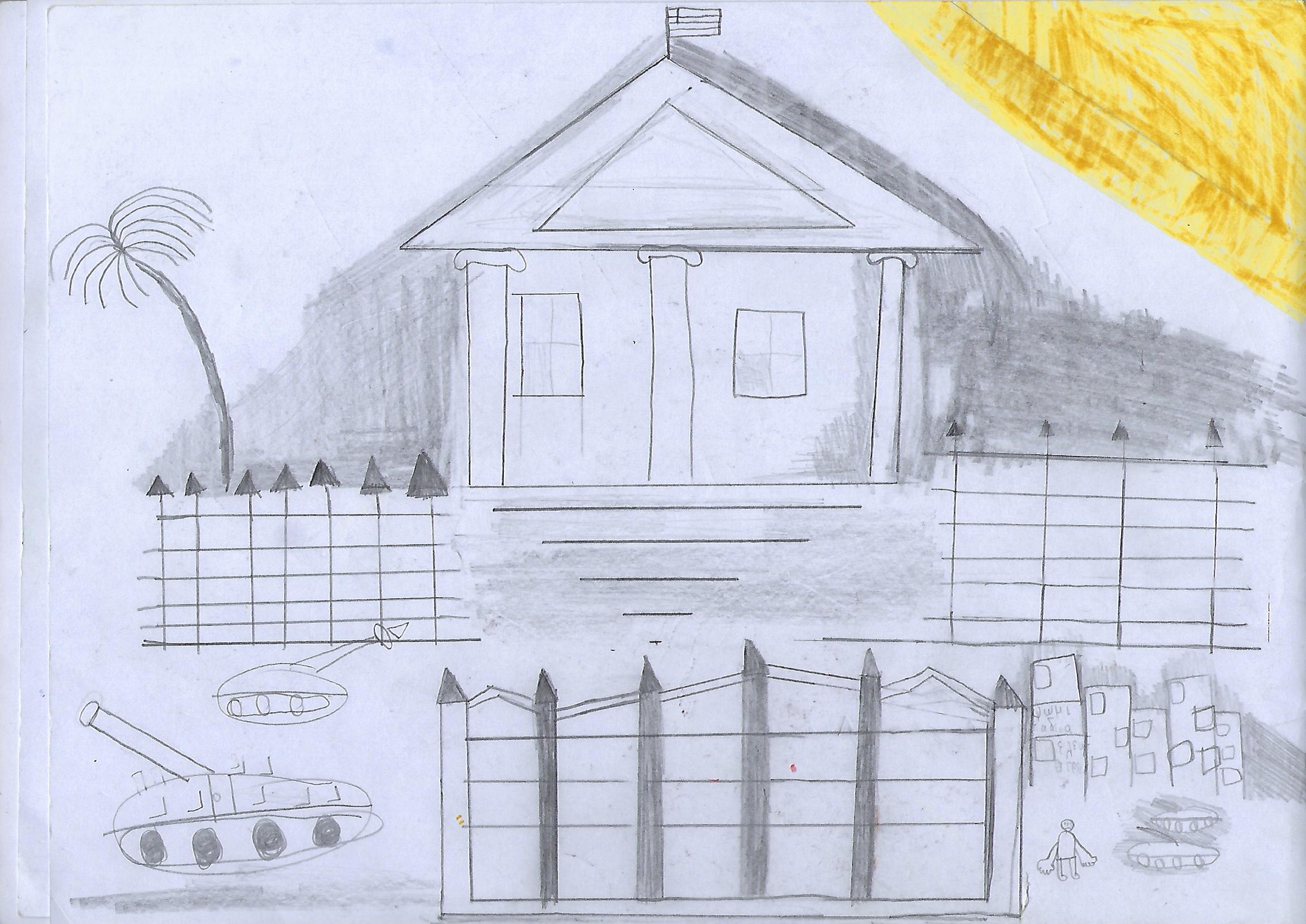